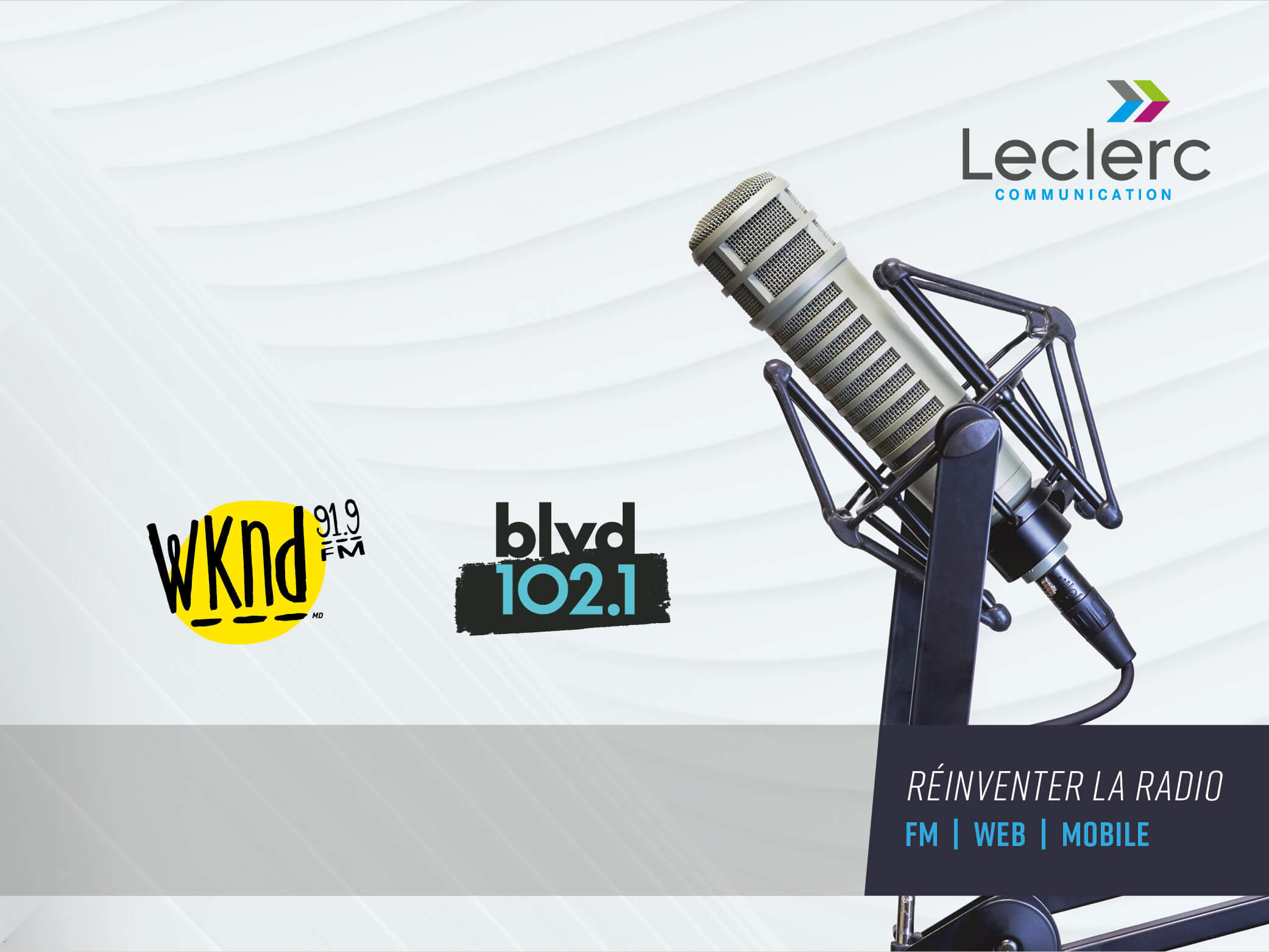 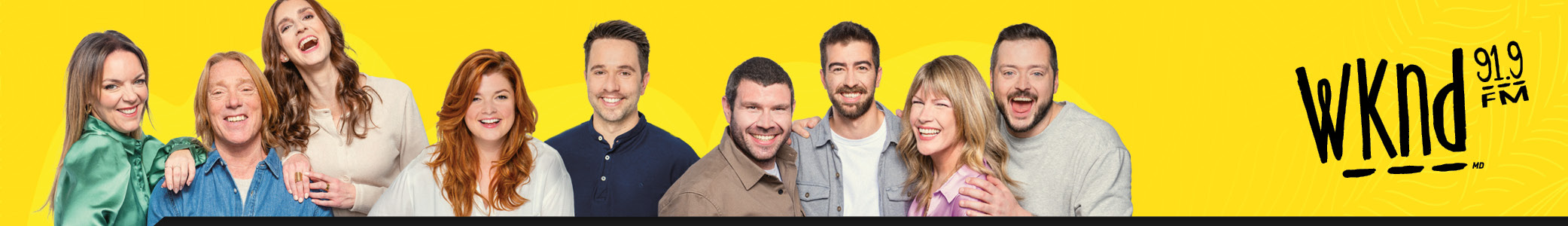 WKND 91,9 X FEQ
L’événement incontournable de l’été est de retour et, tout comme le FEQ, les stations de Leclerc Communication et ses auditeurs ont la musique tatouée sur le cœur! Pour souligner nos valeurs communes de faire découvrir la bonne musique en bonne compagnie, nous vous proposons de bonifier votre investissement commercial par le biais de ce plan de partenariat à deux volets. 

Volet 1(en échange de deux laissez-passer doubles VIP)
Exclusivement pour le FEQ, une banque de messages enregistrés 30 secondes vous sera spécialement réservée sur nos deux stations et une mention live sur l’importance d’activer les bracelets sera aussi intégrée dans certaines de nos chroniques hebdomadaires concernant votre programmation.
 
Volet 2 (en échange de deux paires de billets au Jardin pour Zach Bryan)
Un concours «Connais-tu ton Zach?» sera mis sur place dans l’émission « Les Retours ». Pour l’occasion, les auditeurs seront invités à identifier laquelle des trois extraits sera belle et bien interprétée par Zach Bryan parmi les trois artistes du même prénom. La première personne à trouver la bonne réponse deviendra finaliste. Composée de messages promotionnels enregistrés en plus de live, cette campagne sur mesure pour le FEQ vous permettra un rayonnement optimal sur nos ondes.
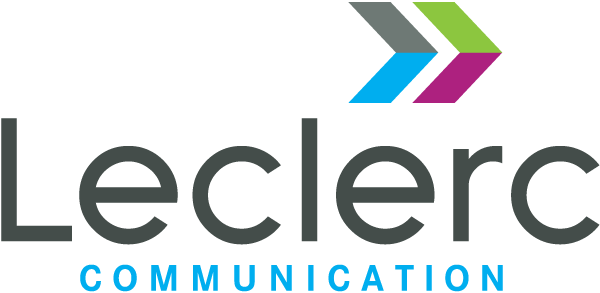 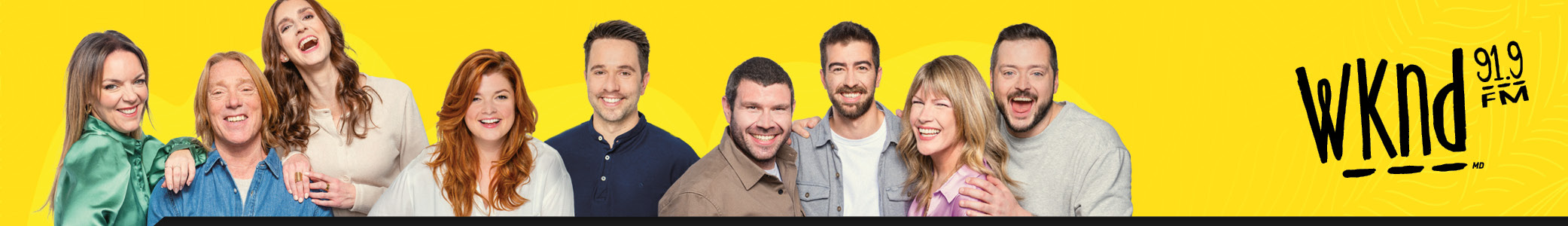 WKND 91,9 X FEQ
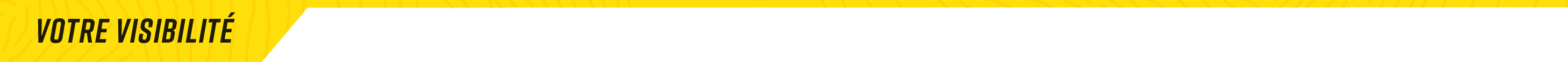 Banque de 45 messages combo de 30 sec enregistrés (6a-8pm) à utiliser à votre convenance entre le 19 juin et le 19 août 2023  
5 ajouts d’une mention concernant l’activation des bracelets dans nos chroniques sur le FEQ 
20 messages promotionnels enregistrés de 30 sec (6a-12a) invitant les auditeurs à participer au concours la semaine du 19 juin 2023 
2 messages promotionnels live dans l’émission « Roadtrip WKND » pour annoncer le concours et faire un finalistes (samedi et dimanche) 
4 messages promotionnels live dans l’émission « Les Retours » pour annoncer le concours et faire un finaliste (lundi au jeudi) 
1 message promotionnel live dans l’émission des retours pour faire le tirage des 2 gagnants (vend)
1 semaine sur la page « Concours » du WKND.FM avec votre logo et hyperlien vers votre site web
19 620 $
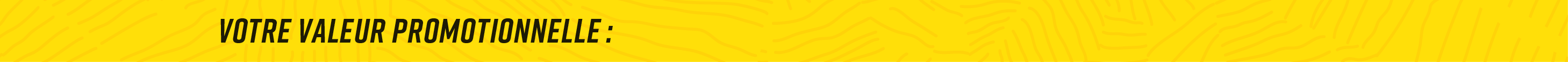 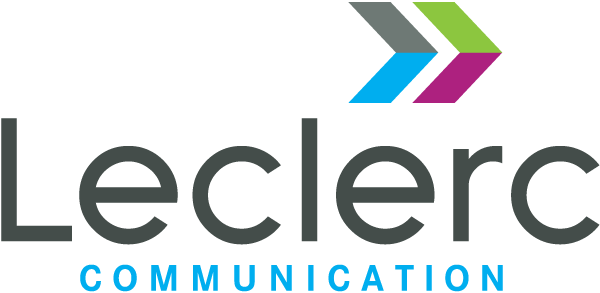 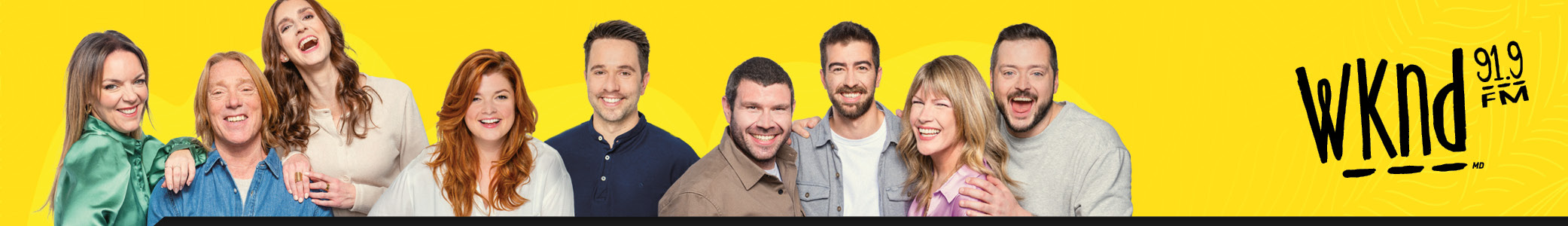 WKND 91,9 X FEQ
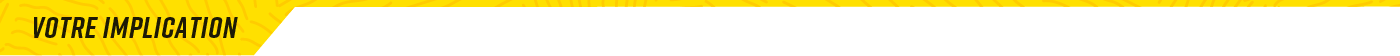 Un investissement commercial de: 10 000 $  0 $
Un investissement en créativité média de : 2 310 $  1 000 $
    Les frais seront répartis ainsi sur la facture :   
			Créativité média - Idéation et numérique = 600 $			Promo - Promotion en ondes = 400 $           
À fournir : 
2 paires de billets au Jardin pour Zach Bryan
1 visuel jpeg ou png en format 1200x630 px pour la section concours comprenant un hyperlien vers votre site Internet
2 passes doubles VIP pour les besoins de la station
19 620 $
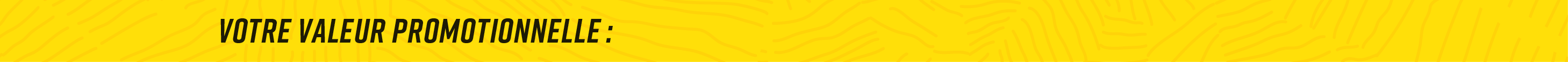 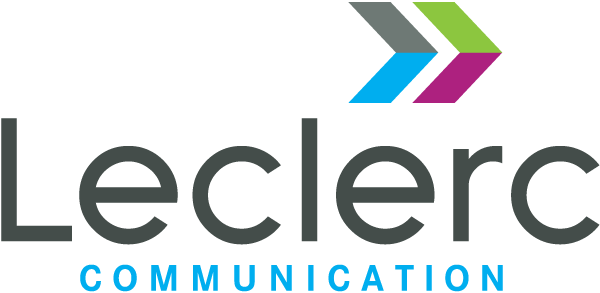